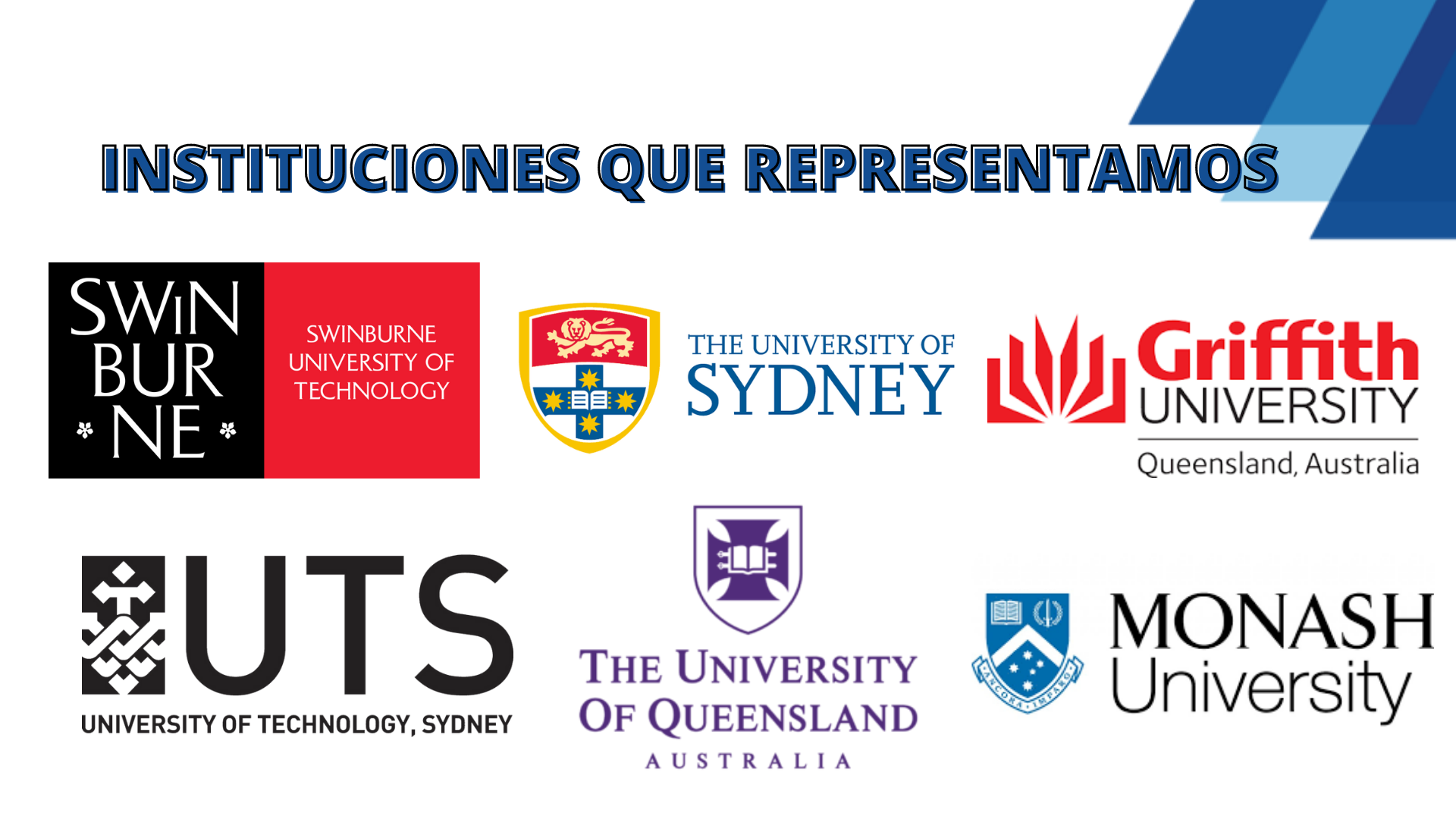 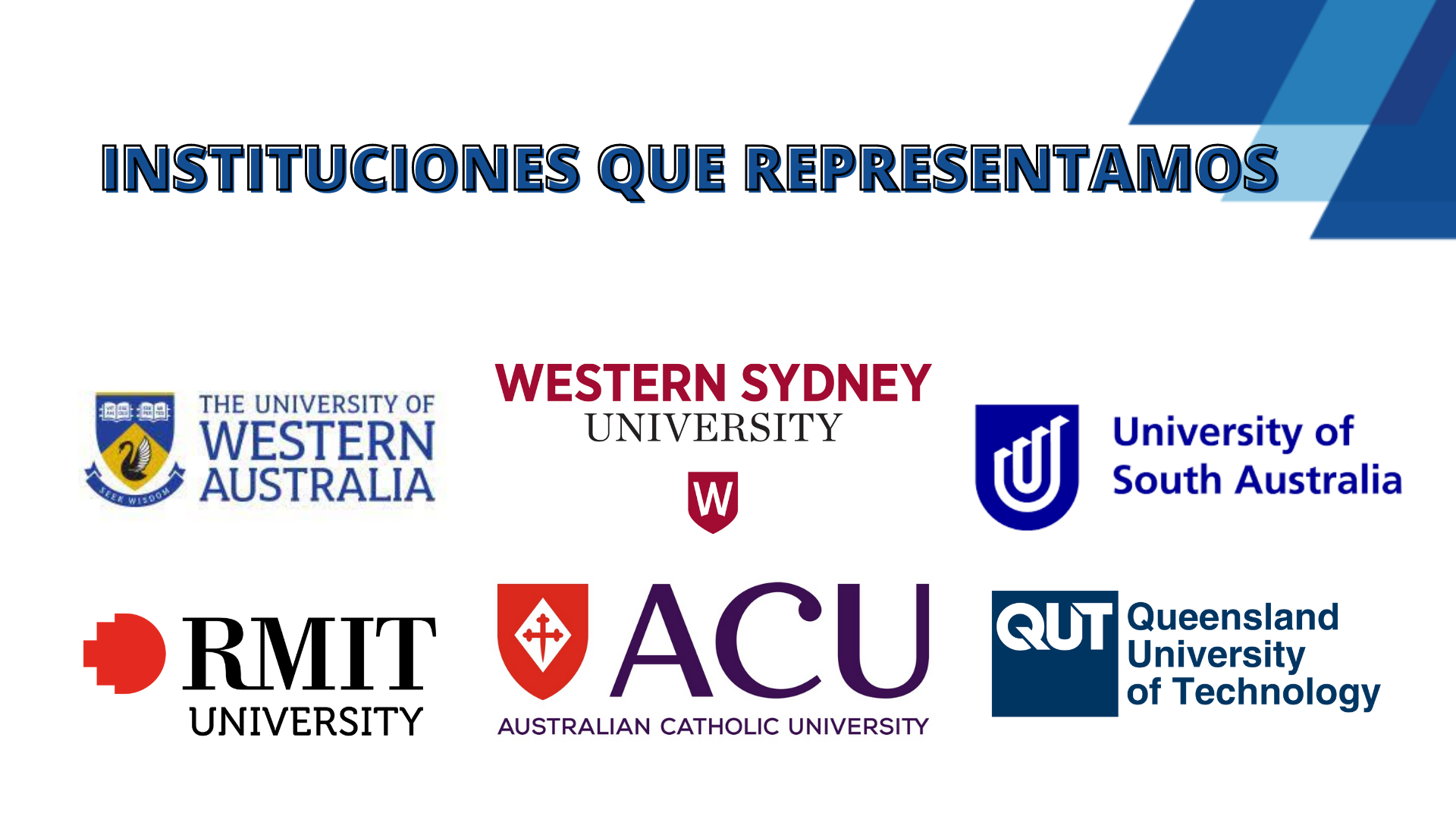 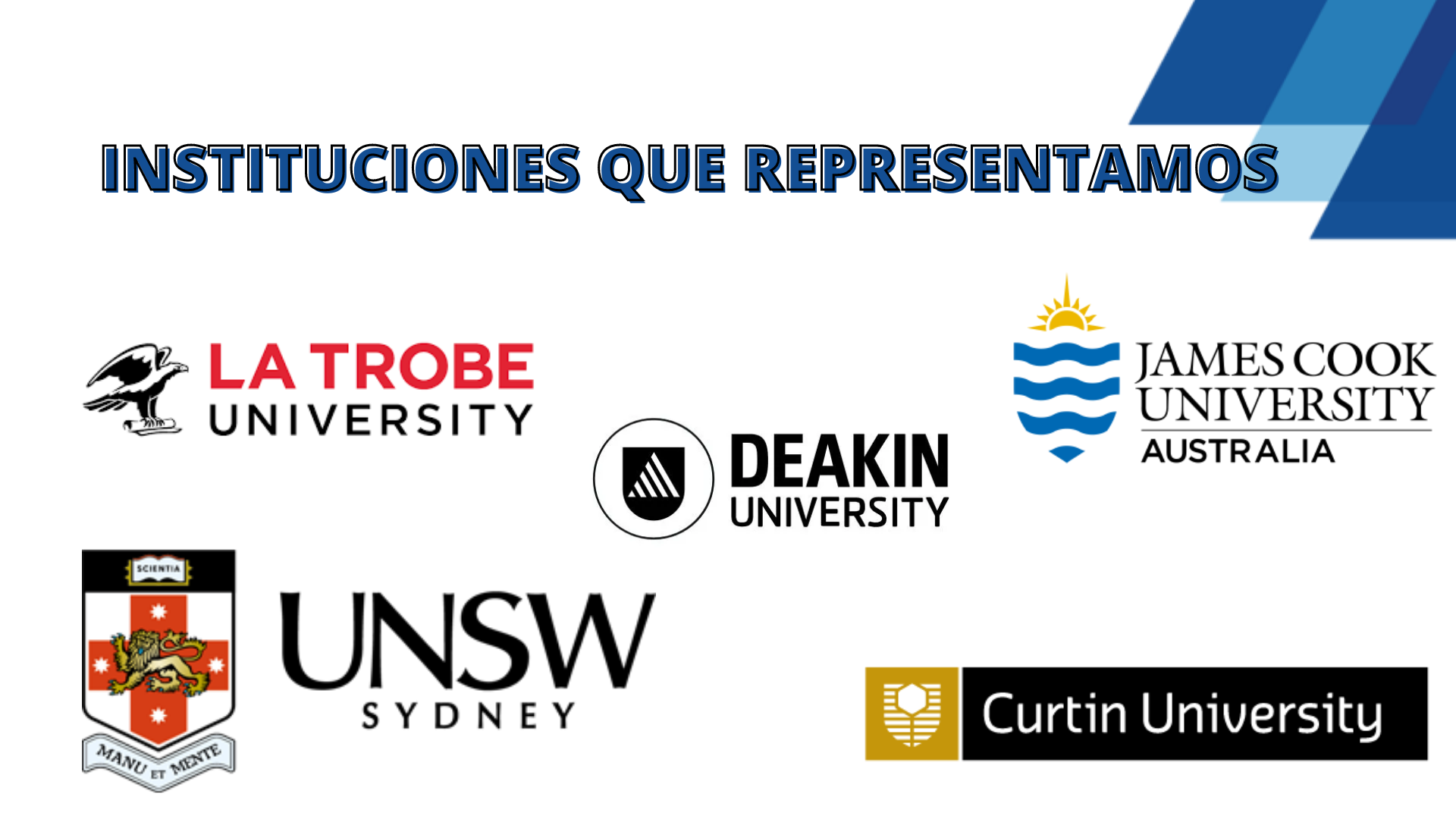 Distribución de las Universidades Australianas
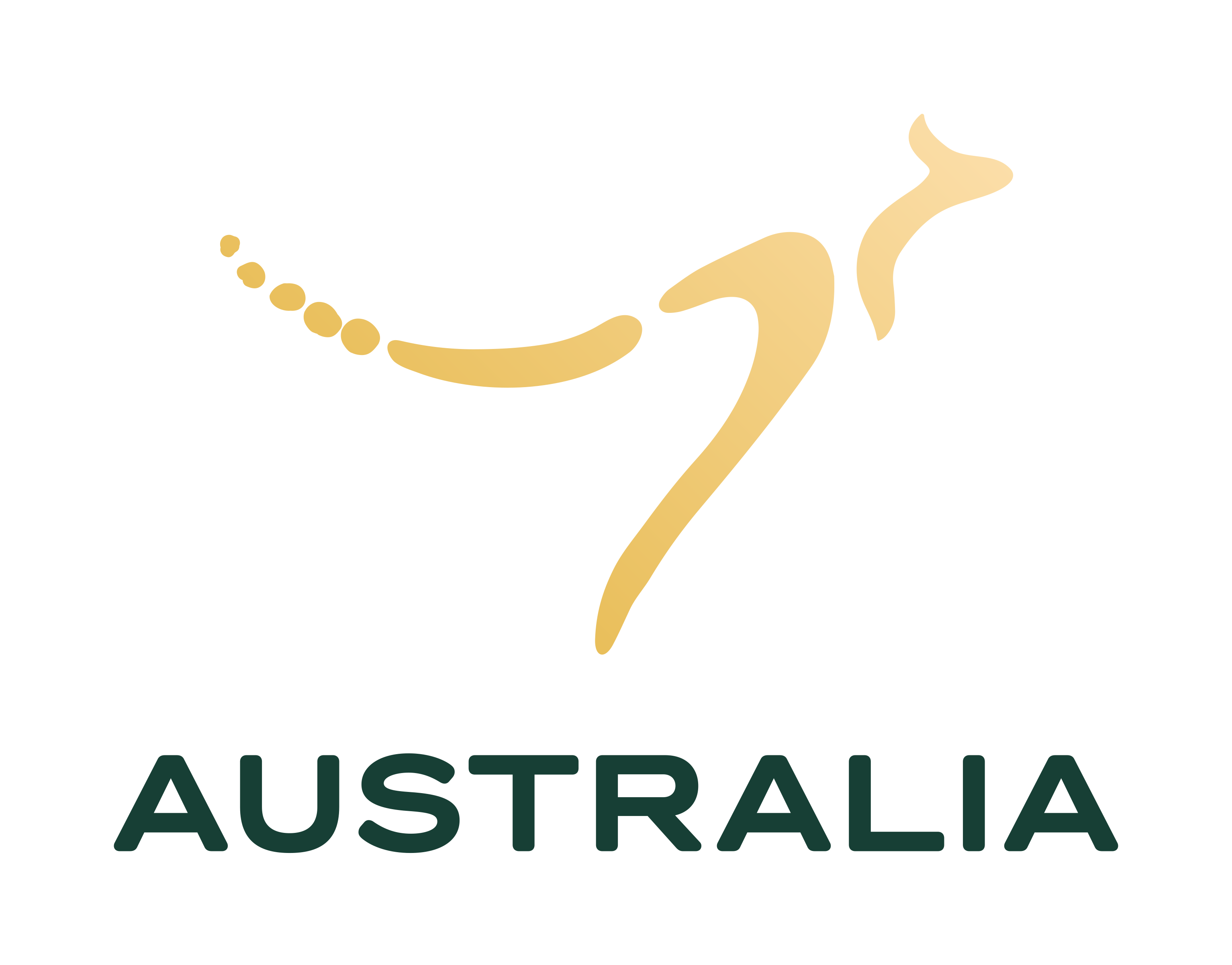 ACT
SA
Carnegie Mellon University
Flinders University 
The University of Adelaide
Torrens University Australia
University College London
University of South Australia
Australian National University
University of Canberra
NSW
DARWIN
Australian Catholic University
Charles Sturt University
Macquarie University
The University of Newcastle
The University of New South Wales
The University of Sydney
University of New England
University of Technology Sydney
University of Wollongong
Western Sydney University
TAS
NT
University of Tasmania
QLD
VIC
Deakin University
La Trobe University
Monash University
RMIT University
Swinburne University of Technology
University of Divinity 
University of Melbourne
Federation University 
Victoria University
WA
BRISBANE
SA
NT
NSW
Charles Darwin University
PERTH
QLD
SYDNEY
ACT
Bond University
Central Queensland University
Griffith University
James Cook University
Queensland University of Technology
Southern Cross University
The University of  Queensland 
University of Southern Queensland
University of Sunshine Coast
CANBERRA
WA
VIC
ADELAIDE
Curtin University of Technology
Edith Cowan University
Murdoch University
The University of Western Australia
The University of Notre Dame Australia
MELBOURNE
TAS
HOBART
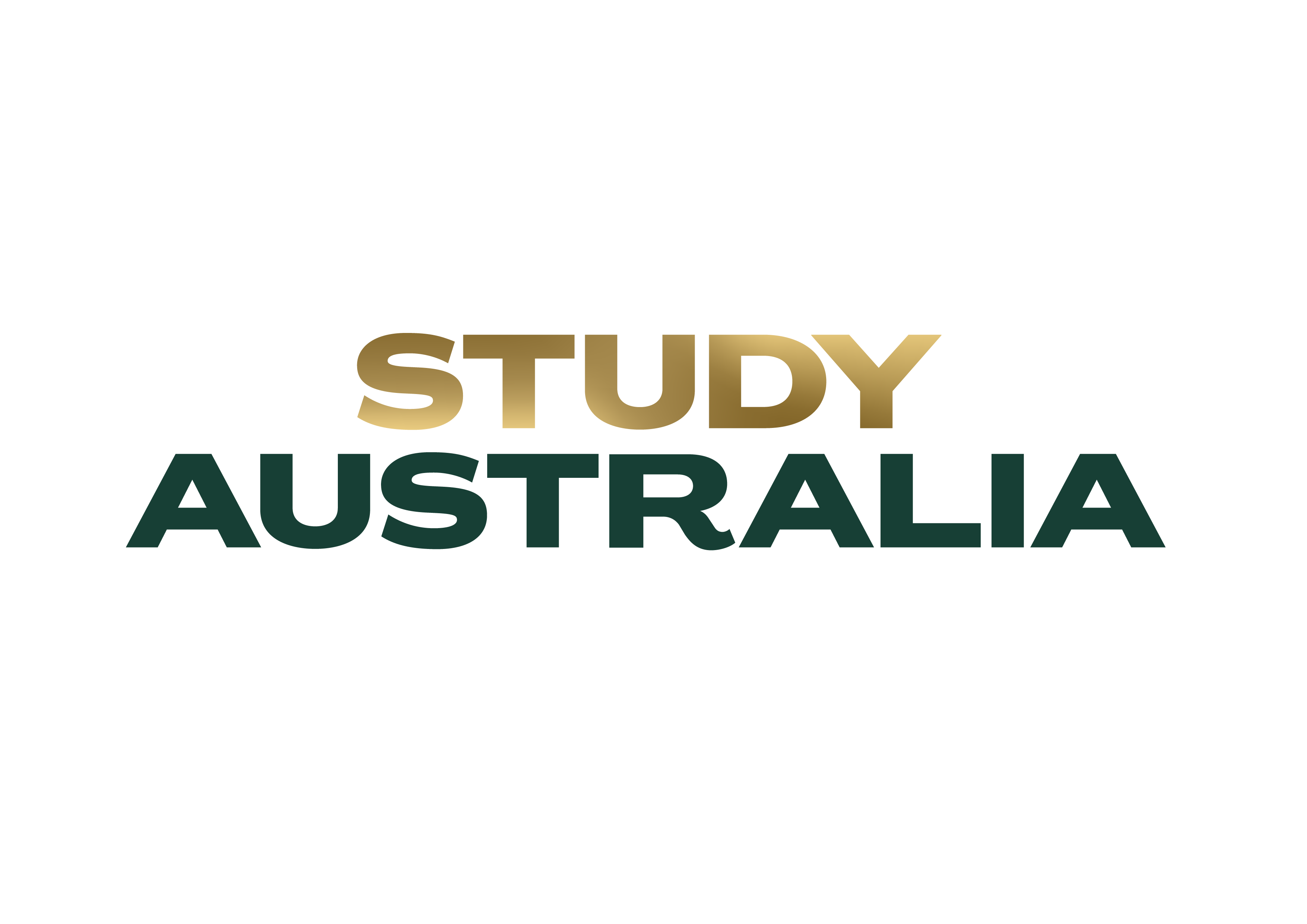 [Speaker Notes: Australian Universities 
There are 43 Australian universities in Australia spread across our 6 states and 2 territories. 
The University of Sydney is the oldest university in Australia, founded in 1850 .
Australian universities have strong research capabilities and are engaged in cutting-edge research projects across a range of disciplines. 
Our universities have also established a number of strategic partnerships with universities and research institutions across the world. These allow for exchange programs for students and teachers as well as collaborative research. 

There are 43 universities in Australia including 40 Australian universities, two international universities, and one private specialty university. Admission to undergraduate programs requires education equal to the completion of Australian senior secondary school, which means equivalency / options for local market. The English proficiency requirements is typically IELTS 6.0 or 6.5 although some specialist programs can be higher.

For admission to postgraduate study, students need to have the equivalent of an Australian Bachelor Degree as well as meeting English proficiency requirements. So for students here that means local market equivalency.

Annual tuition fees vary between institutions and for different courses, with an average between $20,000 - $40,000 per year (**check annually).]
Rankings Mundiales
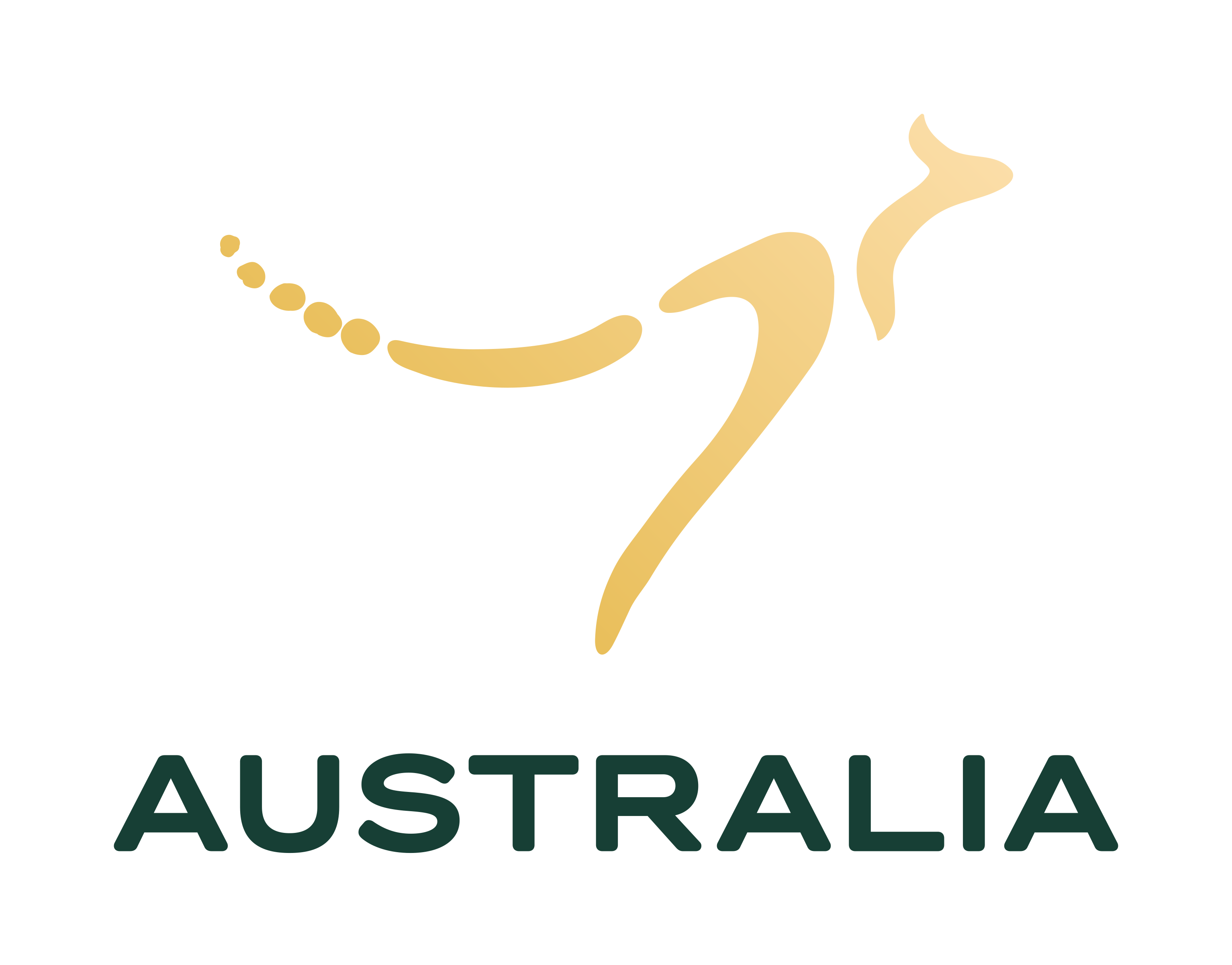 QS World University Rankings (2023)
Times Higher Education Rankings (2022)
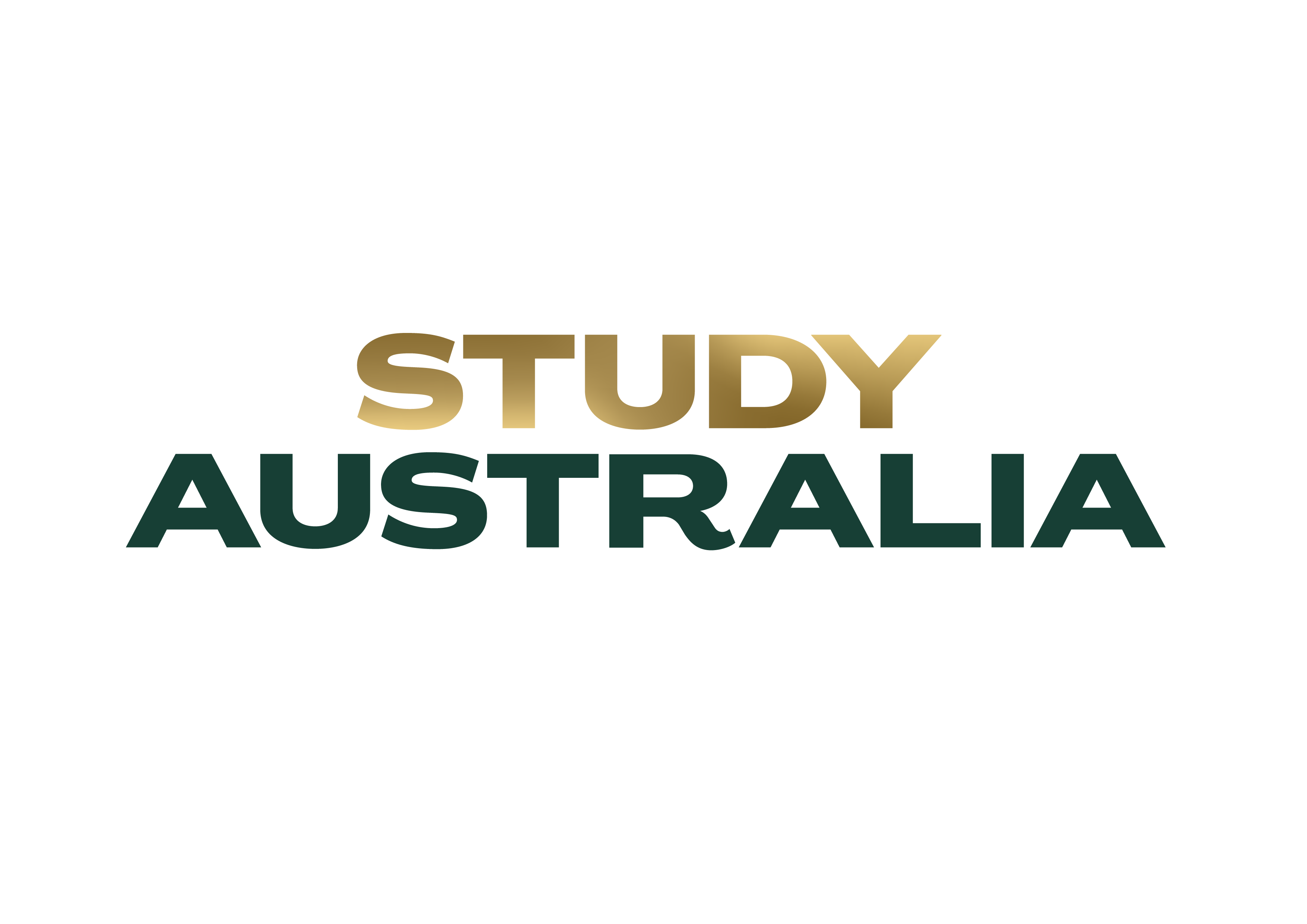 [Speaker Notes: As August 2022
QS QS World University Rankings 2023: Top Global Universities | Top Universities
THES World University Rankings 2022 | Times Higher Education (THE).]